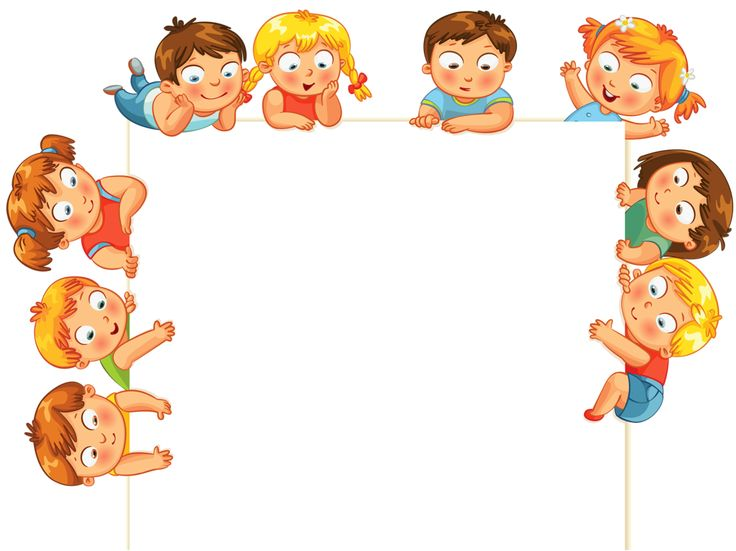 Логоритмические упражнения в системе коррекционной работы с детьми с нарушением речи
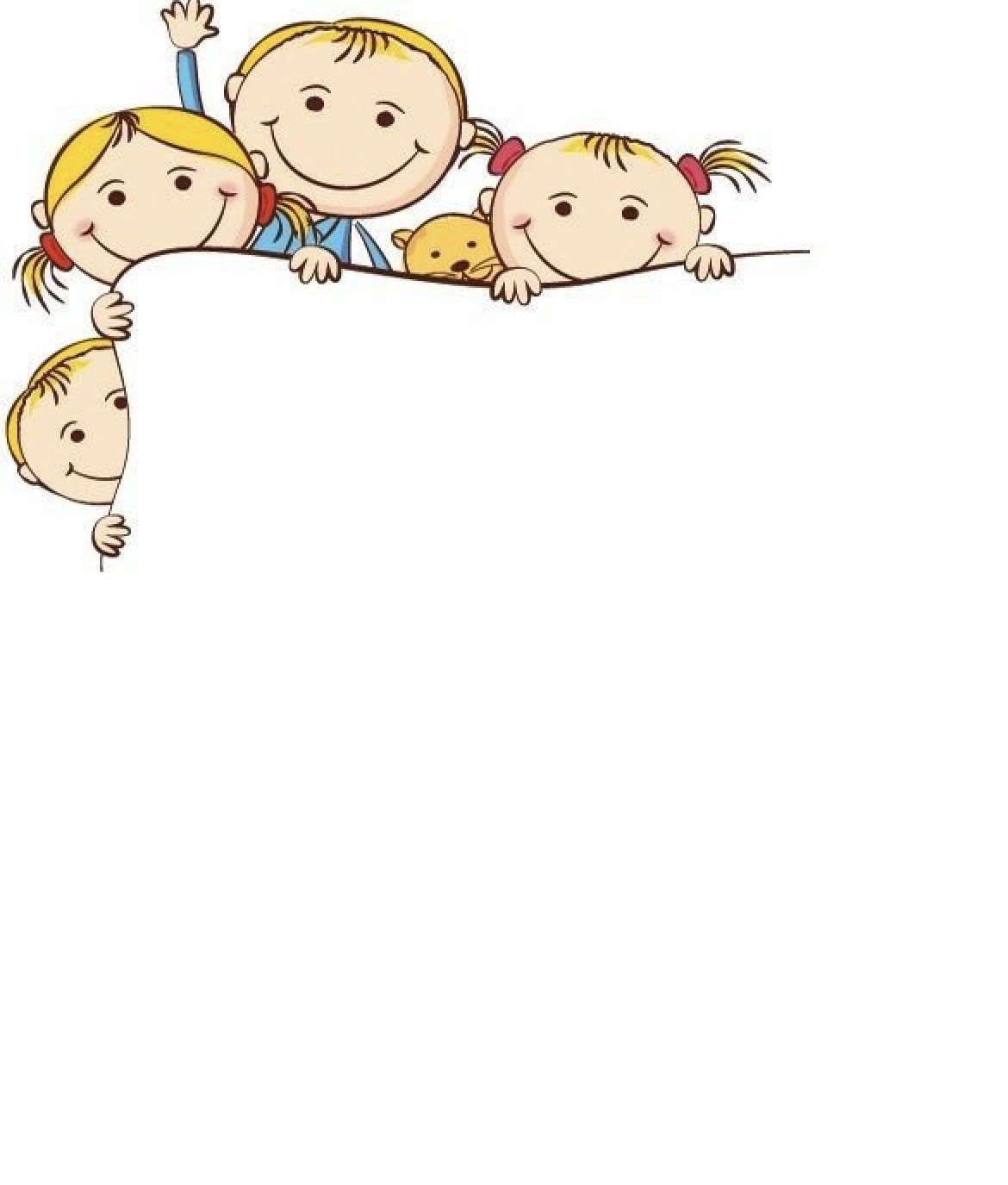 Логопедическая ритмика – это комплексная методика, которая включает средства:
Логопедического 
воспитания
Музыкально - ритмического
воспитания
Физического
воспитания
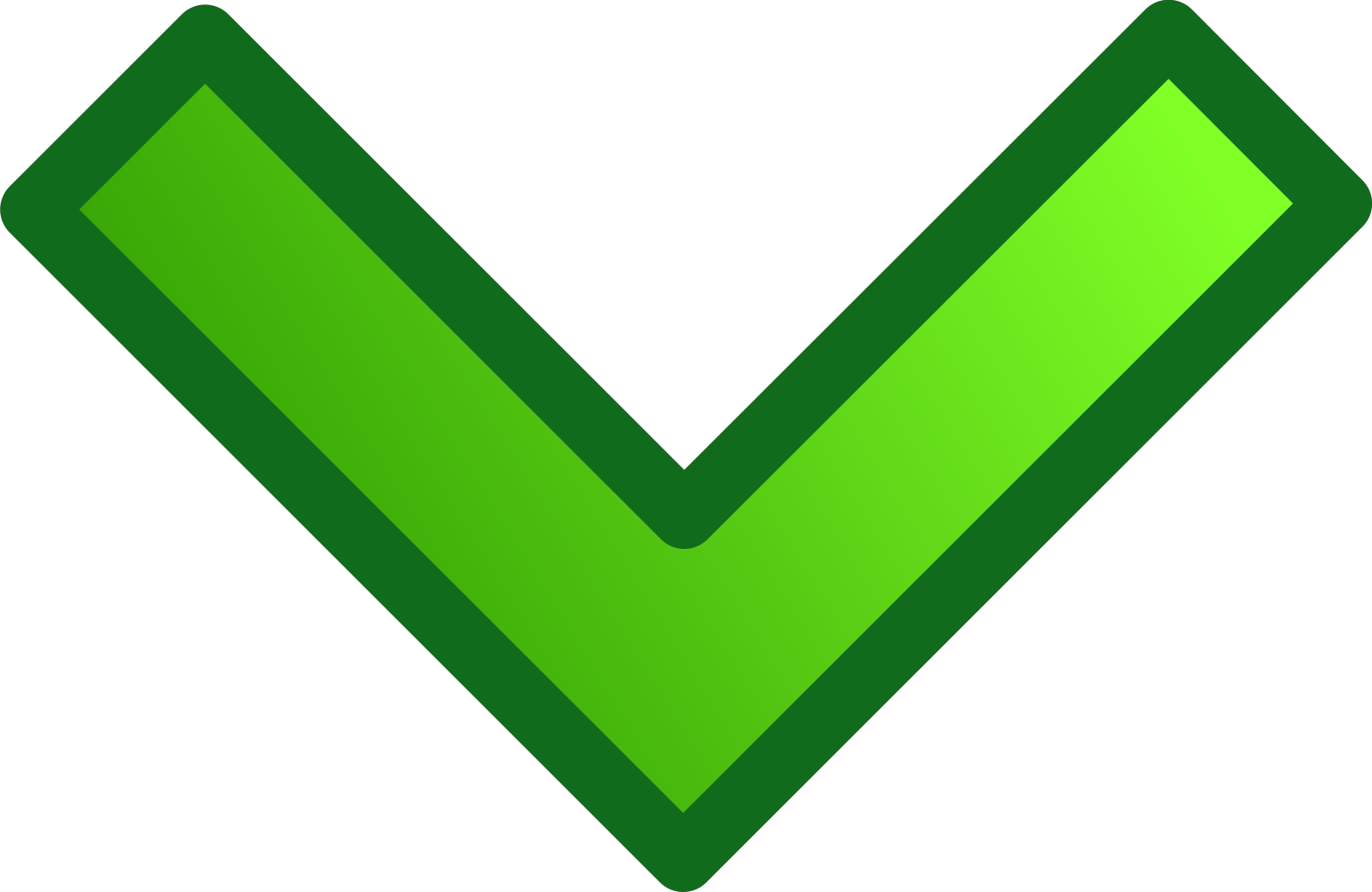 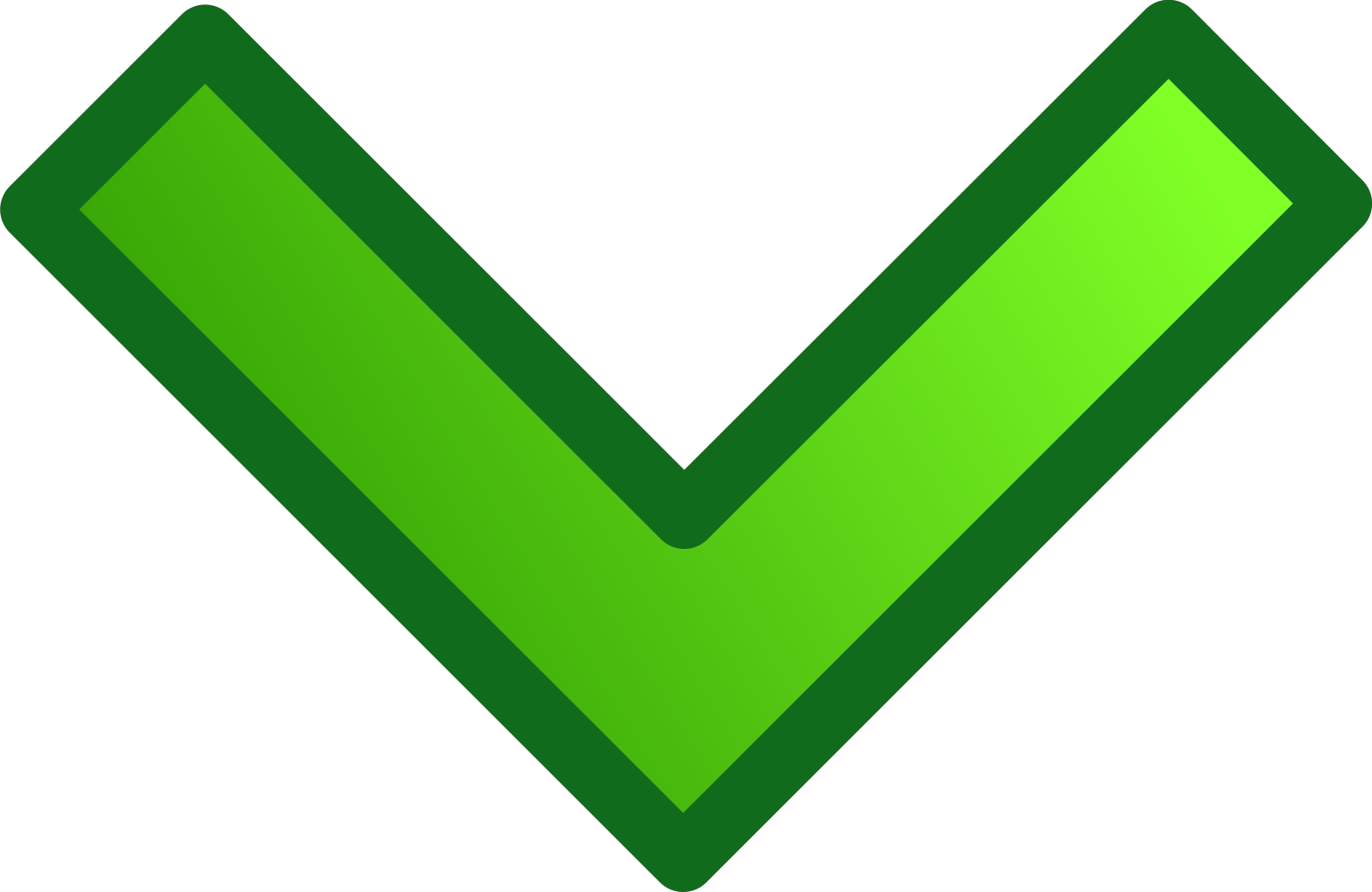 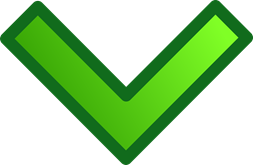 Задачи логоритмичеких упражнений
Все виды логоритмических игр и упражнений предлагаются детям в сочетании с ритмической основой:
под музыку, 
под счет, 
словесное и стихотворное сопровождение.

Формы работы с детьми:
групповые, 
подгрупповые, 
индивидуальные.
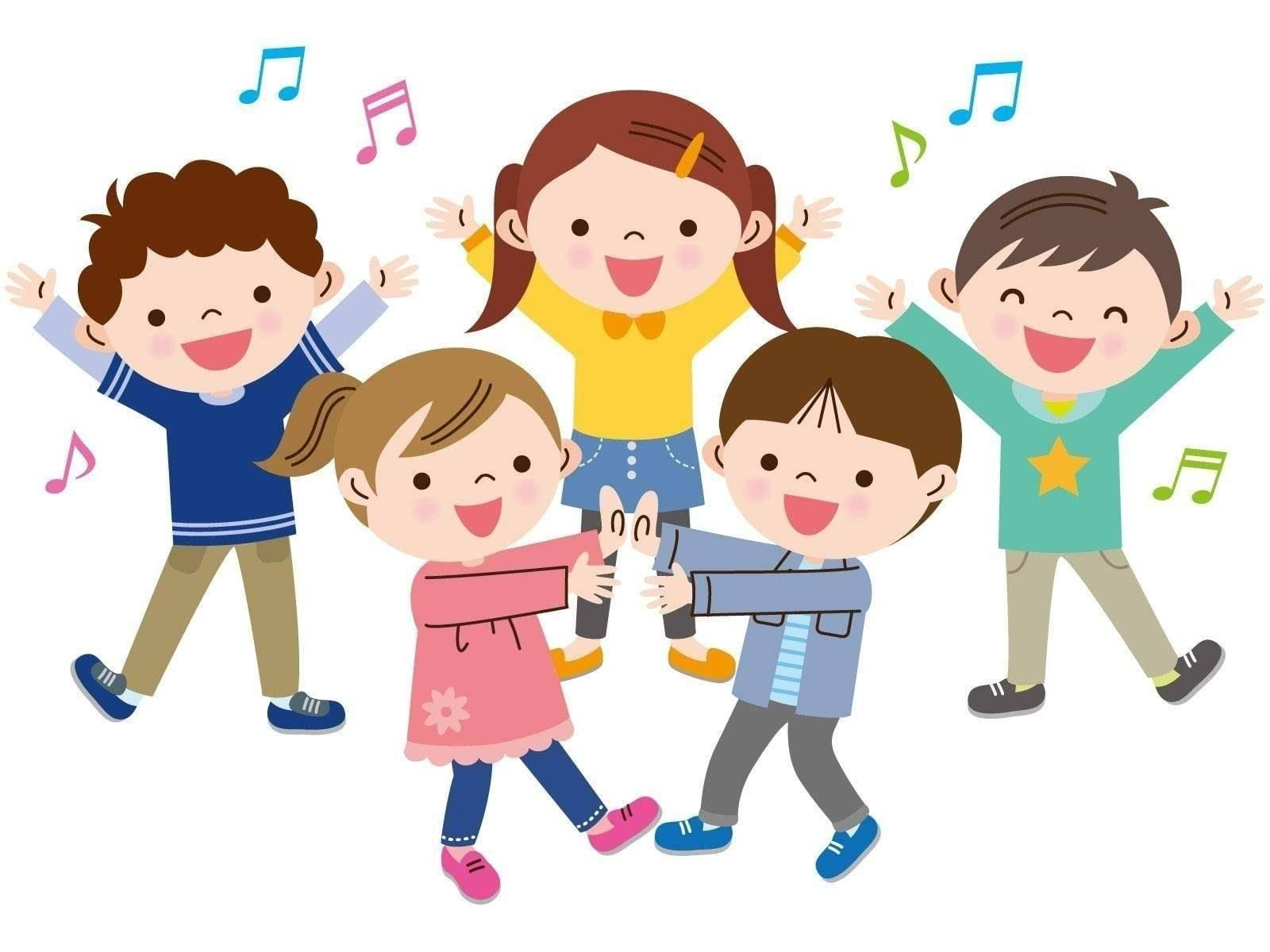 Элементы логоритмических упражнений
Логопедическая гимнастика
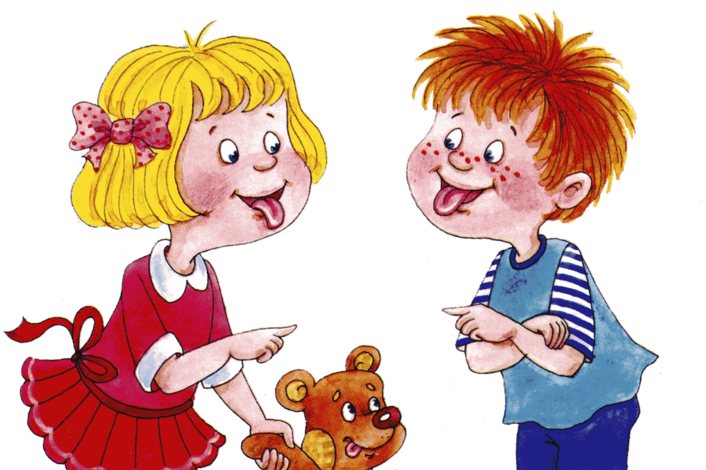 Комплекс упражнений для укрепления мышц органов артикуляционного аппарата, такие упражнения могут проводится под музыку и с двигательным сопровождением (сюда же входит дыхательная гимнастика).
Чистоговорки
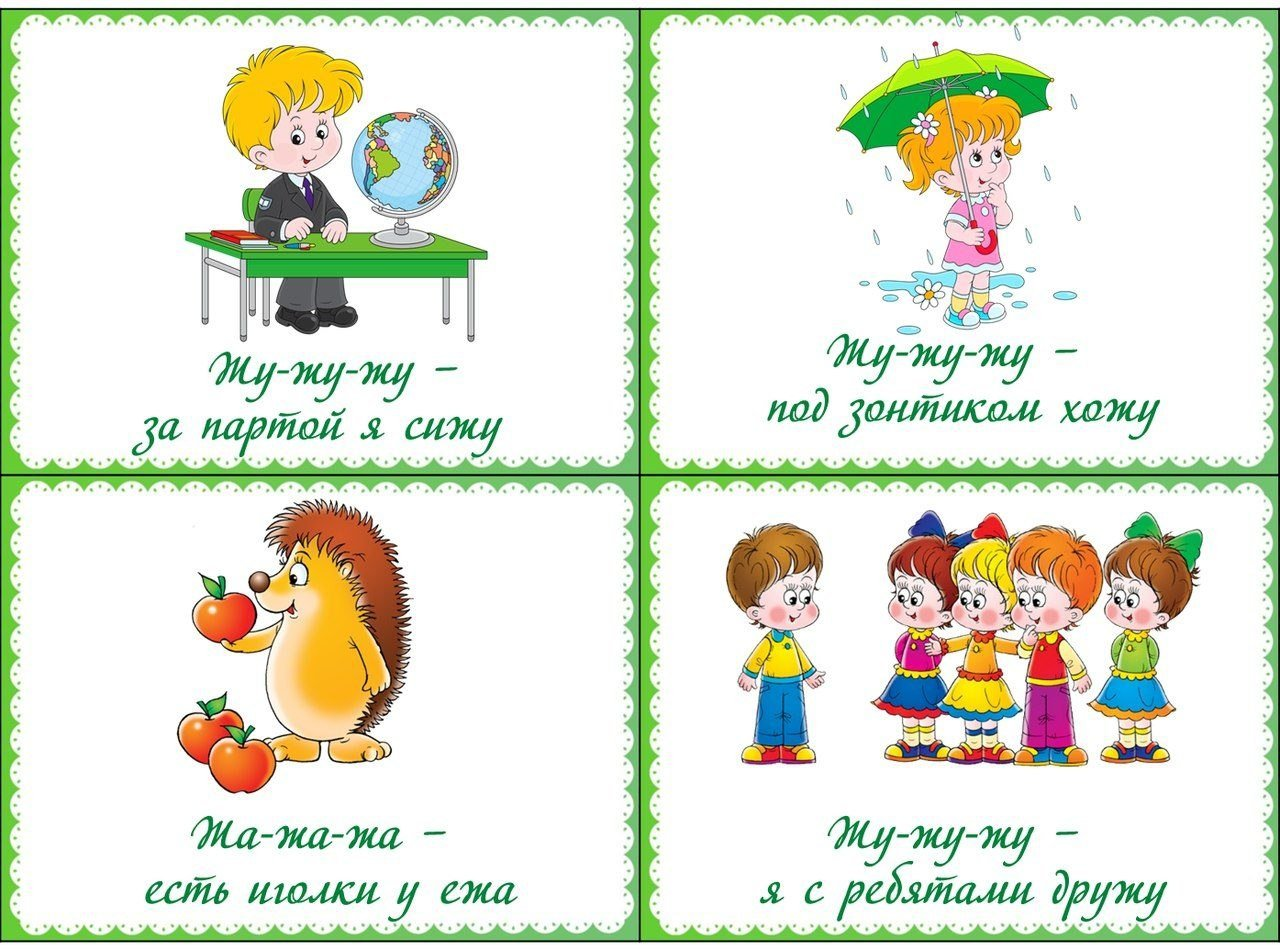 С их помощью автоматизируются звуки, язык тренируется выполнять правильные движения, отрабатывается чёткое, ритмичное произношение фонем и слогов.
Пальчиковая гимнастика
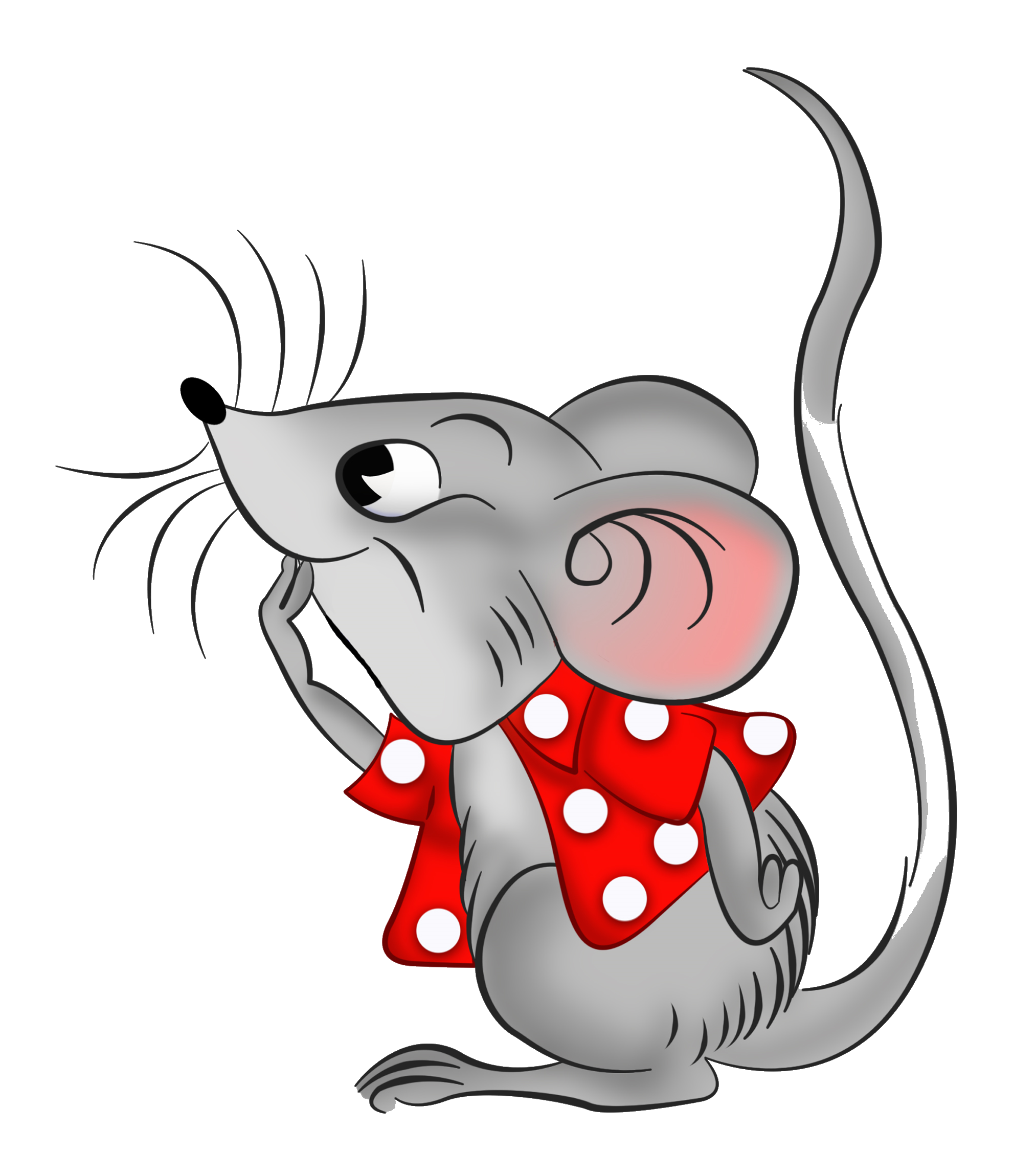 Она развивает тонкие движения пальцев рук.
Мышка в норку пробралась,(Делаем двумя ручками крадущиеся движения)На замочек заперлась.(Слегка покачиваем скрещенными в замок пальчиками)В дырочку она глядит,(Делаем пальчиками колечко)На заборе кот сидит!(Прикладываем ручки к голове как ушки и шевелим пальчиками)
Музыкально-ритмические упражнения
Старшие дошкольники с помощью логоритмики могут знакомиться с громким и тихим звучанием музыкального инструмента. Затем можно учить детей произносить слова громко и тихо, что положительно влияет на развитие речи  целом.
Отстукивание ритма под музыку или без любыми подручными средствами для улучшения ритмотизации (необходимо для детей с нарушением слоговой структуры слова).
Можно с помощью музыкальных инструментов отстукивать имя ребенка, любое заданное слово, либо приветствие/прощание и т.п. 
Пение, сопровождаемое движениями.
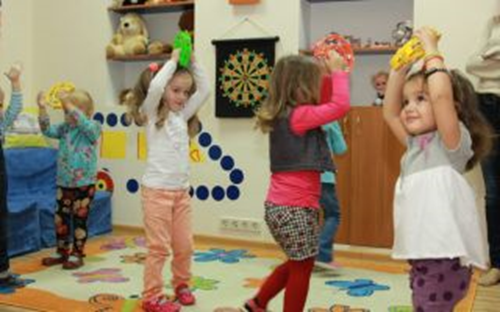 Стихи, сопровождаемые движением рук.
Такие упражнения развивают плавность и выразительность речи, речевой слух и память.
«Снеговик»
Давай, дружок, смелей, дружок,
Кати по снегу свой снежок.
(дети идут по кругу друг за другом, изображая, что катят перед собой снежок)
Он превратится в толстый ком,
(останавливаются, «рисуют» двумя руками ком)
И станет ком снеговиком.
(рисуют снеговика из трёх кругов разного размера)
Его улыбка так светла!
(показывают руками на лице улыбку)
Два глаза, шляпа, нос, метла.
(показывают глаза, прикрывают голову ладошкой, показывают нос, встают прямо, держат воображаемую метлу)
Но солнце припечёт слегка –
(медленно приседают)
Увы! – и нет снеговика.
(пожимают плечами, разводят руками)
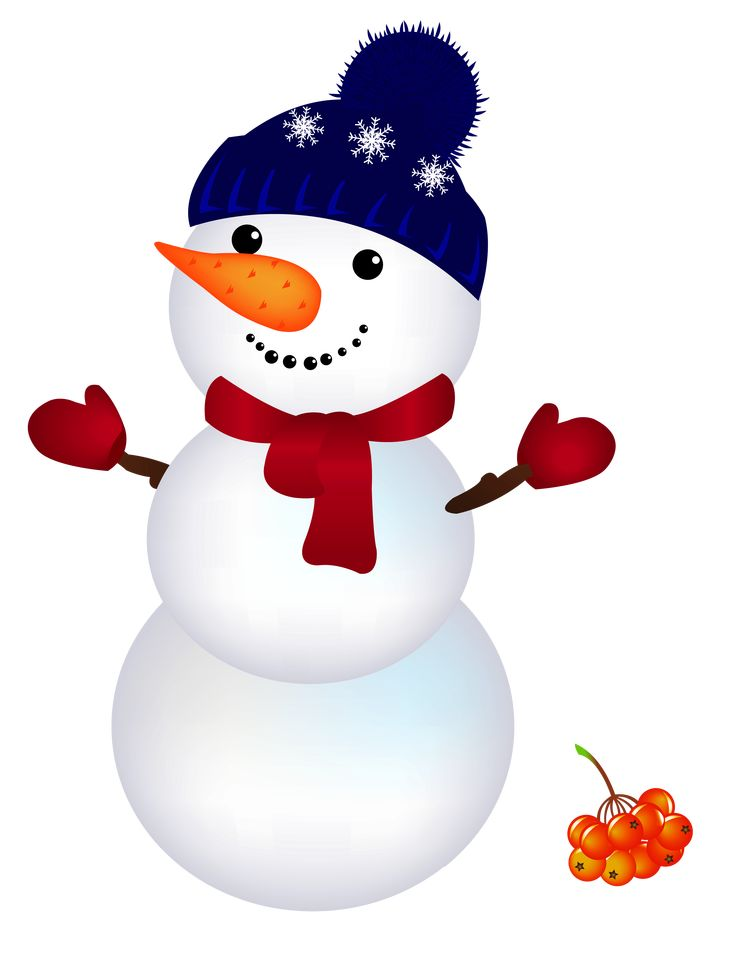 Упражнения на развитие общей моторики.
Они соответствуют возрастным особенностям детей и помогают провести мышечно-двигательный и координационный тренинг.
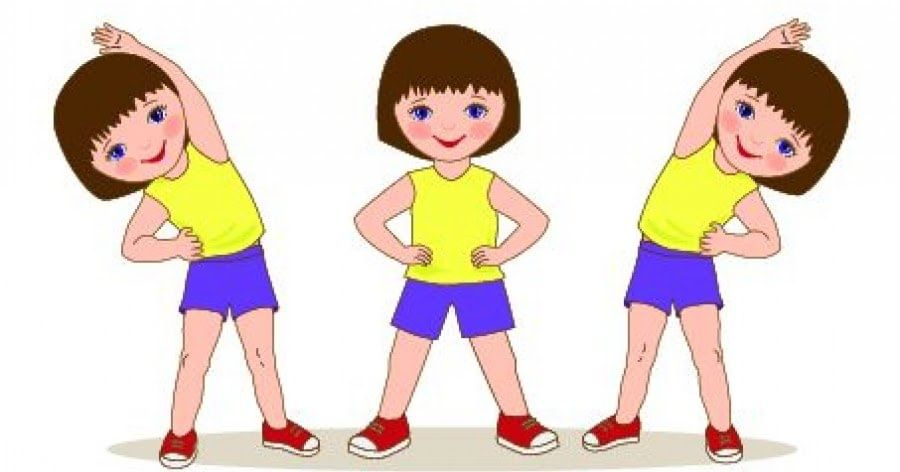 Упражнения для развития мимических мышц
«МИМИЧЕСКАЯ ЗАРЯДКА»
Дидактические задачи: выполнение мимических движений по подражанию, экспрессивное выражение эмоций.
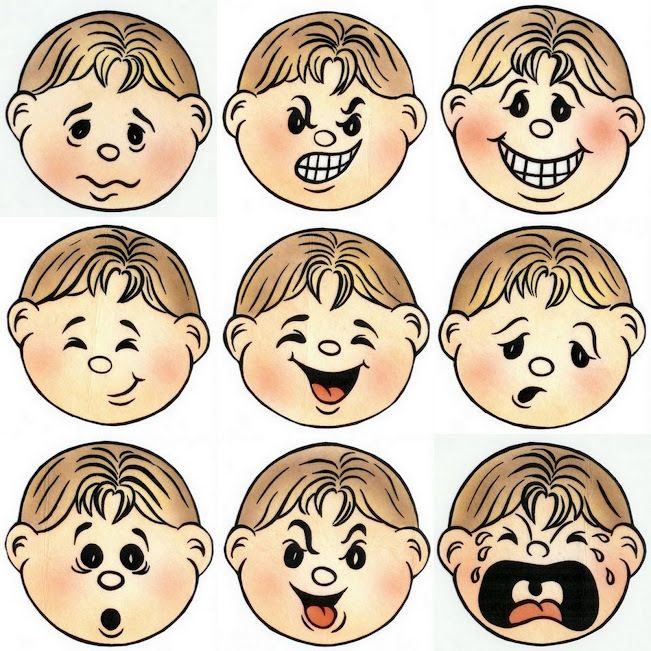 Коммуникативные игры и танцы
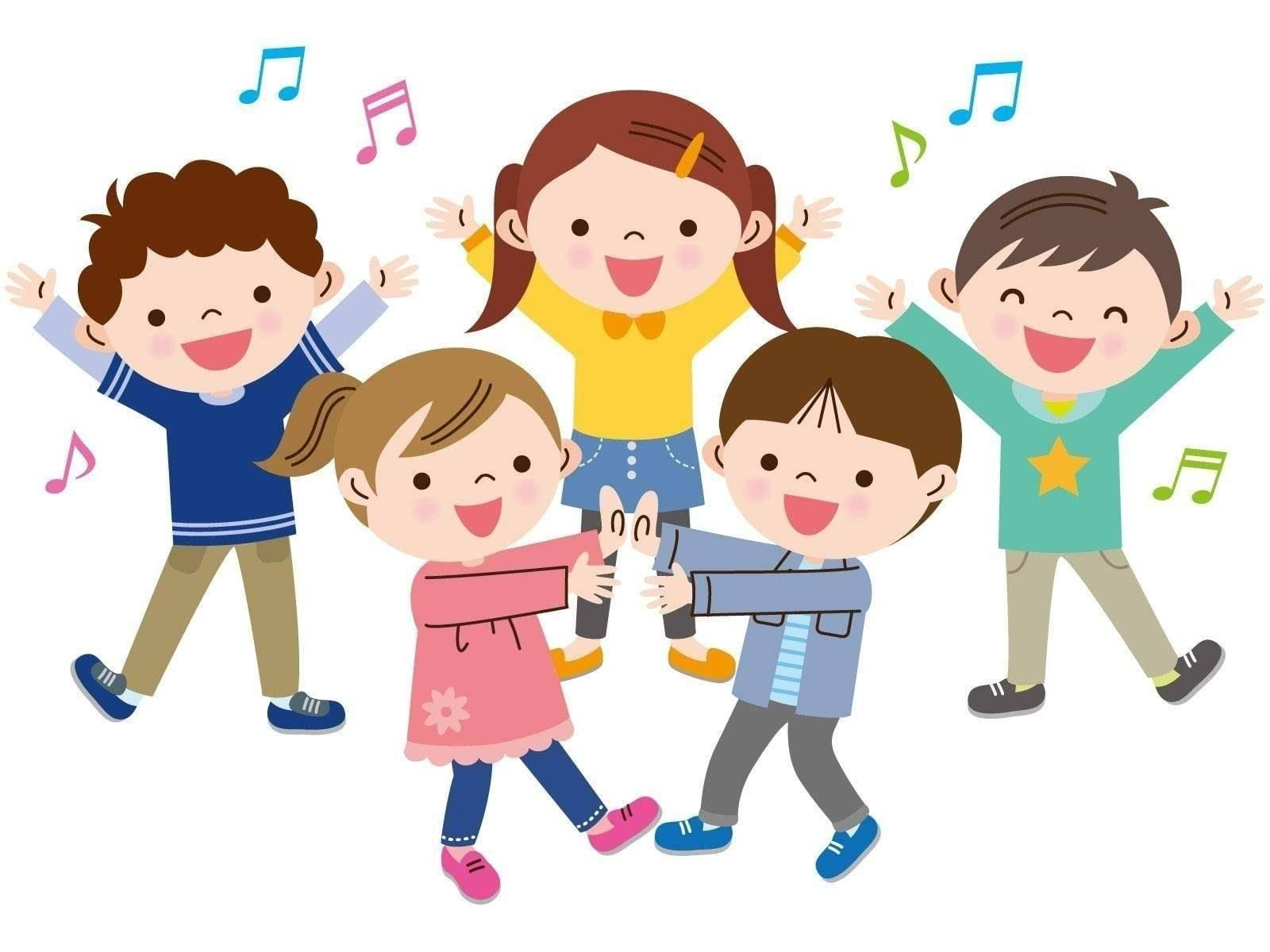 Помогают развивать социальные навыки, эмоциональный интеллект и здоровую самооценку.
Релаксационные упражнения
Релаксационные упражнения снимают мышечное напряжение и позволяют контролировать деструктивные эмоции и действия, овладеть навыками саморегуляции.
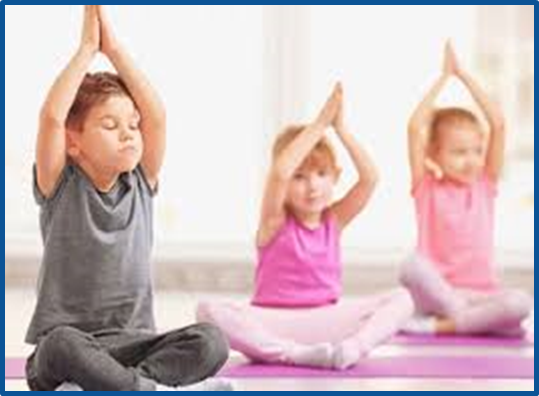 Методические рекомендации для педагогов
Утренняя гимнастика с речевками и звукоподражаниями 
Проговаривание потешек, чистоговорок во время режимных процессов — умывания, одевания на прогулку, подготовки к занятиям.
Речевые игры перед едой.
Логоритмические паузы на занятиях.
Динамические паузы между занятиями.
Физкультурные театрализованные занятия с использованием речевого материала.
Бодрящая гимнастика со звукоподражанием.
Подвижные игры с пением (на прогулке).
Игры малой подвижности (в группе).
Логоритмические досуги.
ОБЗОР ЛИТЕРАТУРЫ
Волкова Г.А. «Логопедическая ритмика» (базовый учебник)
Новиковская О.А. «Логоритмика для дошкольников в играх и упражнениях»
Савицкая «Логоритмика для малышей 4-5 лет»
Воронова А.Е. «Логоритмика для детей 5-7 лет»
Картушина М.Ю. «Конспекты логоритмических занятий» по возр. гр.